Welcome to Parent Orientation!
Ms. Severinson’s Class
[Speaker Notes: Introduce ourselves]
Language Arts
The Leander ISD Elementary Language Arts Program is based on a balanced literacy approach. This approach to instruction provides students with daily opportunities to engage in various reading and writing activities to help them communicate more effectively.

DRA level is taken at least 2 times a year and will help individualize small group instruction.

50 Instructional at BOY,   50 Independent at EOY
[Speaker Notes: Sharon]
Language Arts Units of Study
Reading
Shared Reading, Guided Reading, Independent Reading, Read Alouds/Modeled Reading

Reading Comprehension Strategies (making connections, questioning, visualizing, inferring, determining importance/main idea, synthesizing)

Notice & Note Signposts to promote deep thinking
[Speaker Notes: Sharon
Guided Reading will happen in class, check in with your child at home to be sure they are reading “just right” books.  *parent conferences, check with teacher if you’re unsure of level.  Please read even with your higher reading level kiddos to help them continue to improve their ORF and comp.]
Writing
Modeled, shared, interactive, guided & independent writing

Parts of speech, grammar, punctuation, and usage

6 Traits - Ideas, Organization, Voice, Sentence Fluency, Conventions, Publishing

Writing pieces will include:  personal narrative, persuasive pieces, imaginative story, letters, and a biography research report.
/
[Speaker Notes: Writer’s notebook (binder) to keep writing assignments in; writing journal for free writing time; show grammar packet.]
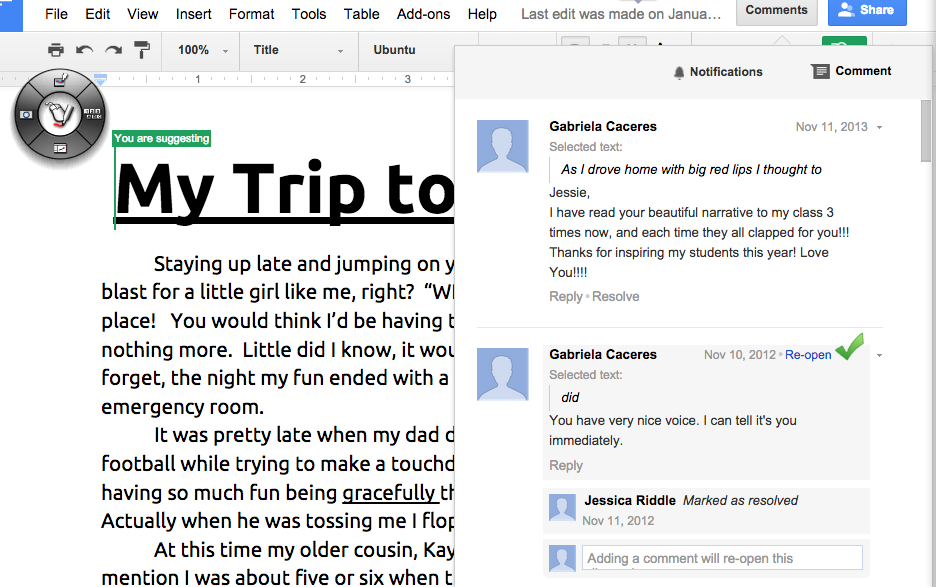 Mountain Language
Common/Proper Nouns 
Singular/Plural Words 
Contractions 
Abbreviations 
Similes, Metaphors, Idioms, Adages, and Proverbs
 Prefix, Root Word, Suffix
Possessives
Synonyms 
Subject/Predicate 
Dictionary Guide Word
Analogies 
Syllables 
Proofreading 
Fact/Opinion 
Correlative Conjunctions 
Spelling
Same Sound
Categories 
ABC Order. 
Antonyms 
Brainstorming
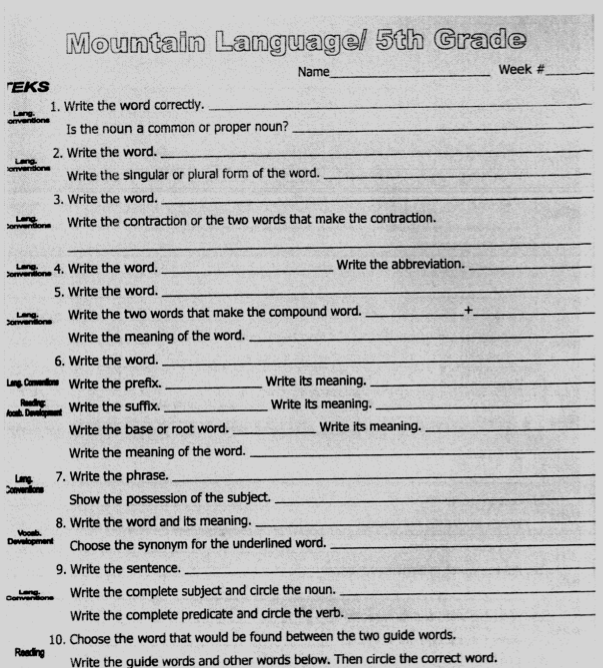 ￼
￼
Spelling
Rebecca Sitton:•  Based on high frequency words that students will need in their 	everyday writing  (5 Core Words in each unit).•   Builds general understandings that students will be able to 	transfer to new and different words they may need to spell
	
	**The goal of this program is to provide students with lifelong spelling abilities.  Therefore it emphasizes the learning of important words, not for a Friday test, but for a lifetime of spelling in the real world—that is, spelling correctly in writing.**
[Speaker Notes: Emily]
More Spelling!
Students will have spelling instruction and will participate in mini lessons.

On Fridays, the assessment will be in the form of a cloze passage test.  

Spelling homework will be assigned on Monday and will be due on Friday.
[Speaker Notes: Emily]
Social Studies
The integration of Social Studies with Language Arts will help students synthesize many academic skills.
  Leander ISD has a new adoption for Social Studies called USA Studies Weekly. It is a weekly newspaper that covers 100% of the fifth grade TEKS.
  In addition to the USA Studies Weekly, History Alive, Discovery Education internet streaming videos, newspapers, maps, historical fiction novels, as well as the internet will serve as instructional resources.
[Speaker Notes: Show the newspaper.]
Social Studies (continued)
Students will gain an understanding of how people, important events, and ideas shape the history of the United States.

Units:
Map Skills, Geography terms
Europeans Settle in North America
Revolution
Forming a Nation
Westward Expansion
Civil War and Reconstruction
20th and 21st Centuries
Homework
Reading -- nightly for pleasure; 100-120 minutes/week is ideal (record titles/times in planner)
Reading --Reading Benchmark passages
Spelling--skill sheet, study words
Social studies - from time to time
Unfinished class work, if necessary
[Speaker Notes: Emily- 30 minutes per day rule (grade X’s 10), always a review of skills taught the week before]
Reading Benchmark
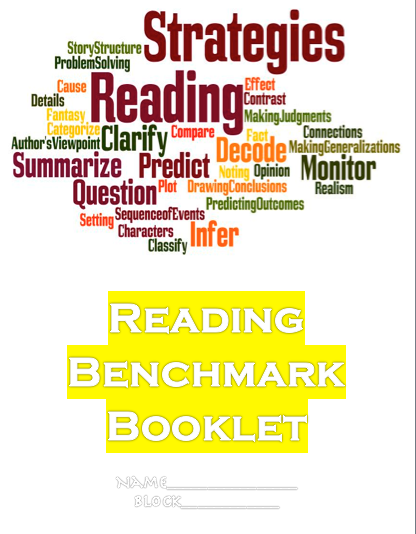 Includes a wide variety
of genres:
-non fiction (historical/science)
-fiction (realistic, historical, science, etc.)
-drama (historical/realistic)
-poetry
-speeches
-persuasive
-informational (articles/web blogs)

-
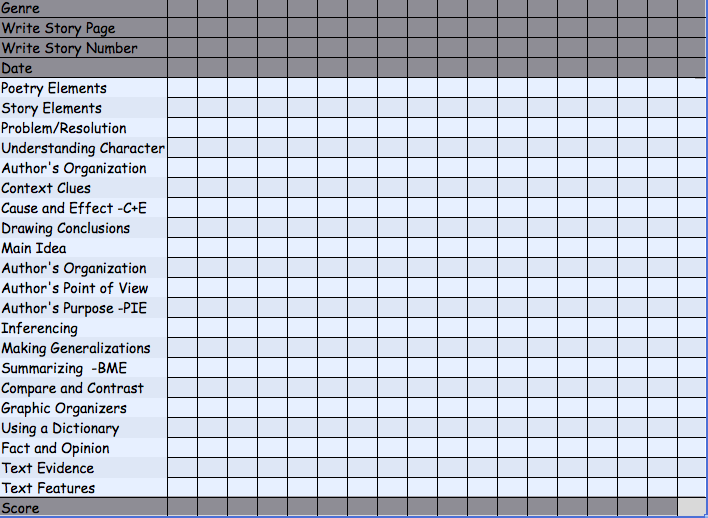 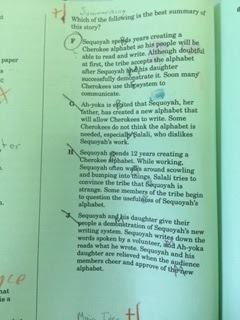 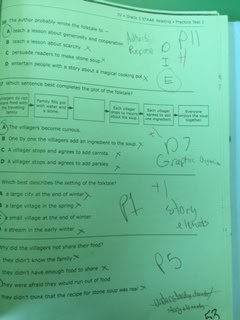 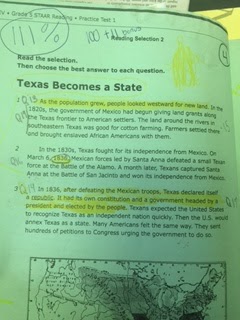 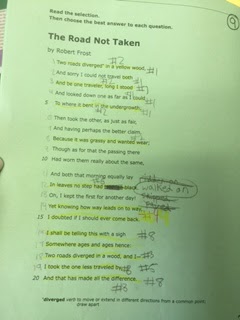 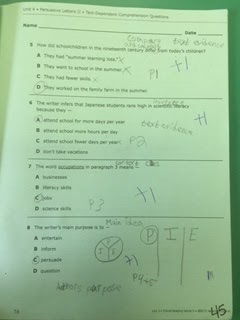 Communication
Planner- comes home daily and may contain homework and spelling words. The purpose of the weekly planner is to help your child get organized, particularly with homework.  Please assist your child in using this planner.
Wednesday Folder- Contains letters from school and graded papers. Please empty and return on Thursday.
Newsletters- will be emailed weekly to keep you updated on what is happening in the classroom.
Bloomz App - to send additional information/notifications
Our parent conference time is from 1:45 to 2:30.
[Speaker Notes: Cailtin]
Thanks for Being Here!
Jennifer Severinson
jennifer.severinson@leanderisd.org